Sika global experience
Founded in 1910 starting with waterproofing of tunnels in Europe
Subsidiaries in 100 countries with sales > $7 billion
Over 17,000 employees with focus on innovation, about 1,000 people in R&D
Leader in concrete expertise and concrete repair & protection products
Still growing with a floor to roof construction product offering
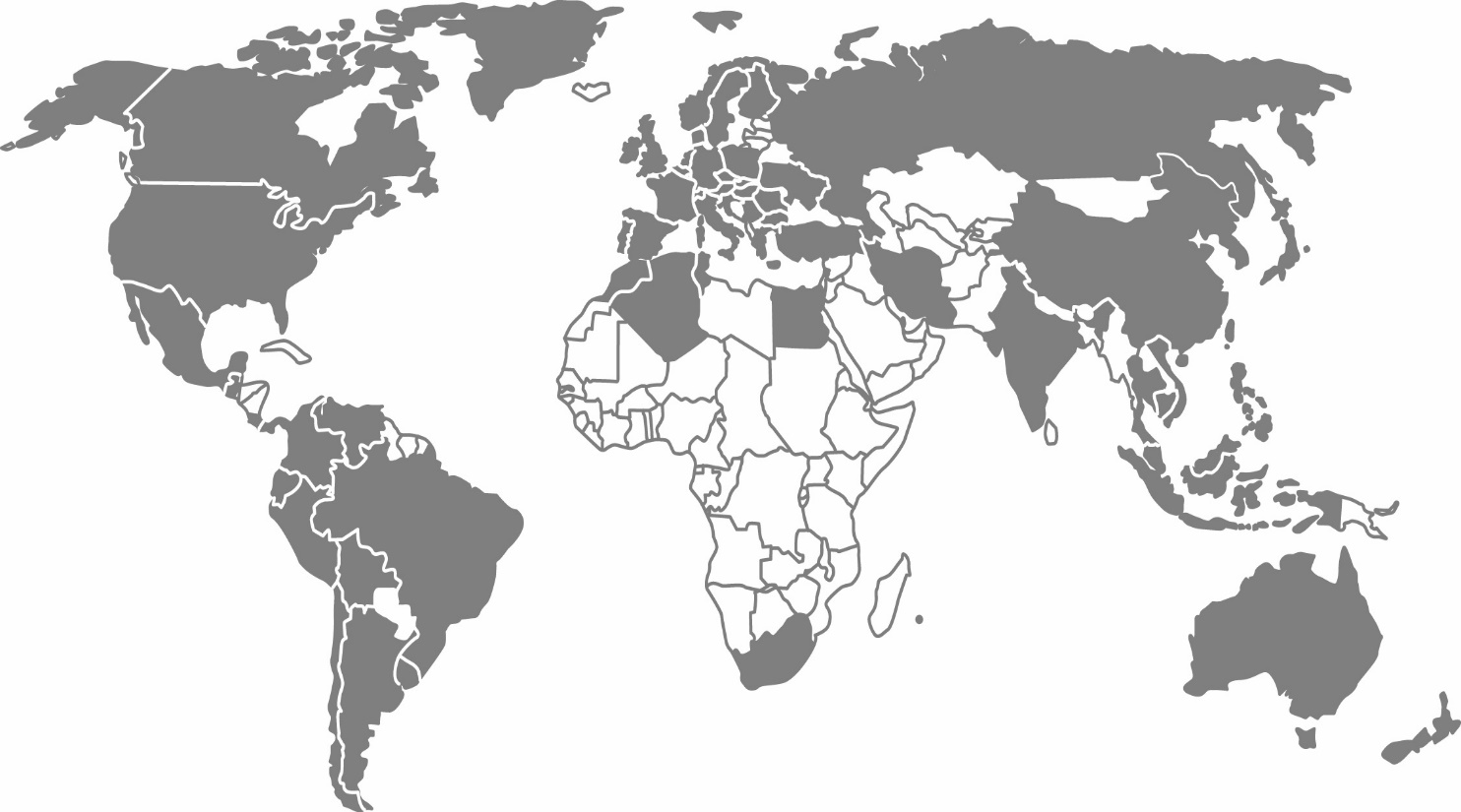 Sika’s target markets
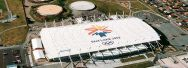 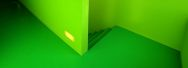 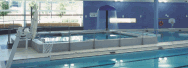 Roofing
Flooring
Concrete Products
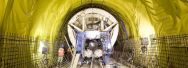 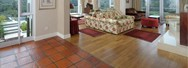 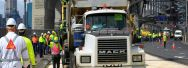 Waterproofing
Residential
Repair & Protection
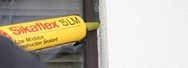 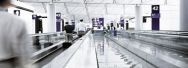 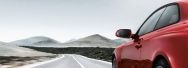 Automotive/Transportation
Sealants & Adhesives
Industry/Manufacturing
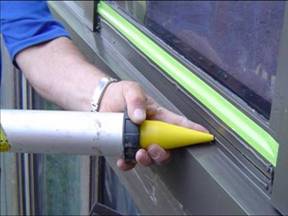 Sealants
Joint Design and Installation
Match joint size to sealant movement capability  - best 4 times anticipated
2:1 width to depth ratio is best
Install backer rod or tape to prevent 3-sided adhesion and control depth
Best to do work when joint at midpoint of movement
Sealant needs to be tooled to force it against the joint walls
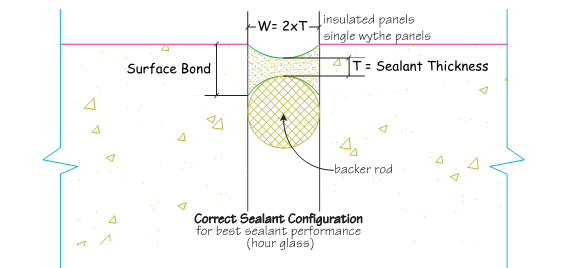 Astm C-920 Sealant specification
Type:  S or M
Single or Multi-component
Grade:  P or NS
Pourable or Non-Sag
Class:  12.5, 25, 50, 100/50
% of movement
Use:  T, NT, I, M, G, A, O
Traffic
Non-traffic
Immersion
Mortar
Glass
Aluminum
Other
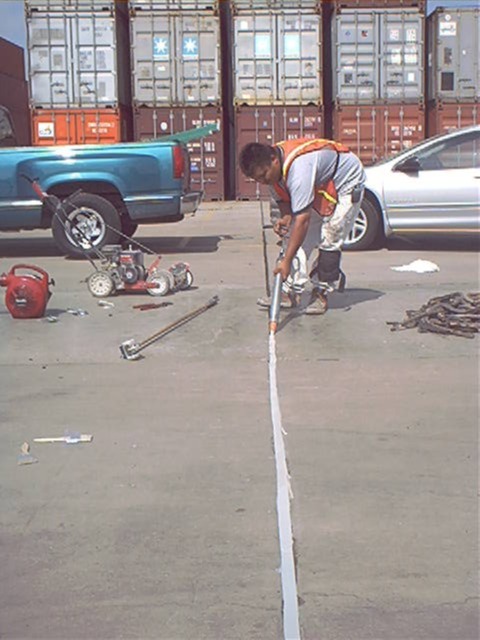 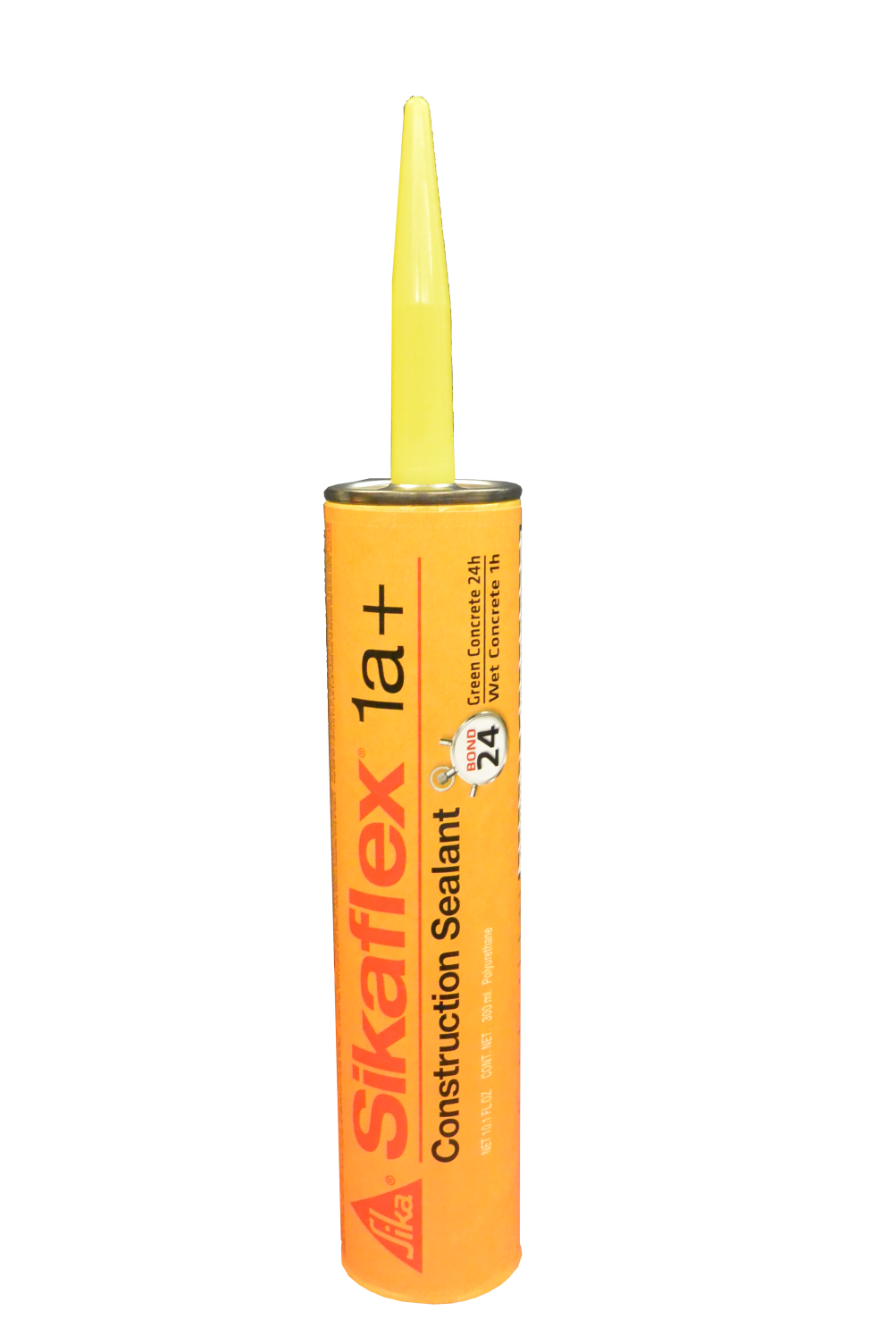 Sikaflex 1a and Sikaflex 1cSL
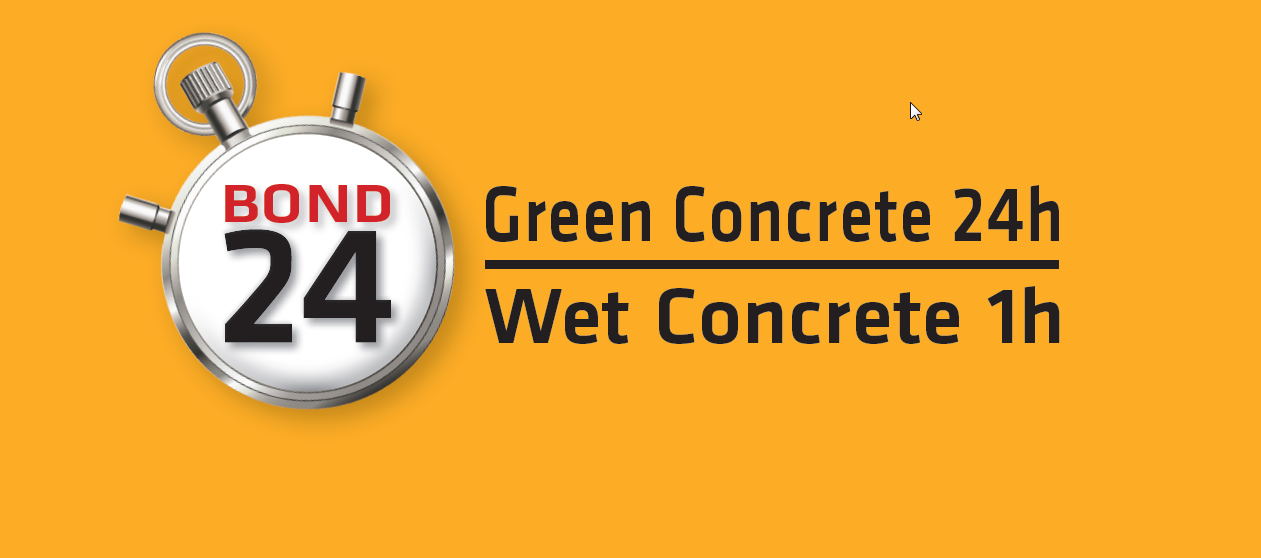 Sikaflex 15 LM and Sika Hybrid 150 LM
Sikaflex 15 LM
Sika Hybrid 150 LM
Vertical
Most movement
EIFS
Hybrid sealant
White stays white
Better bond to vinyl
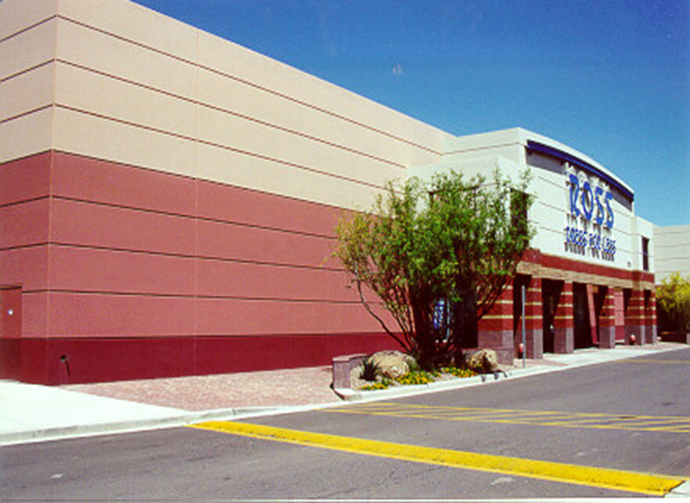 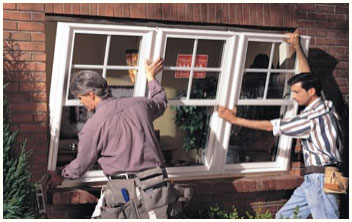 Sikaflex 2c NS/SL
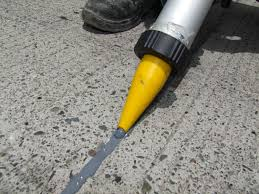 Two component urethane sealants
1.5 gallon and 3 gallon pails
Sikaflex 11 FC
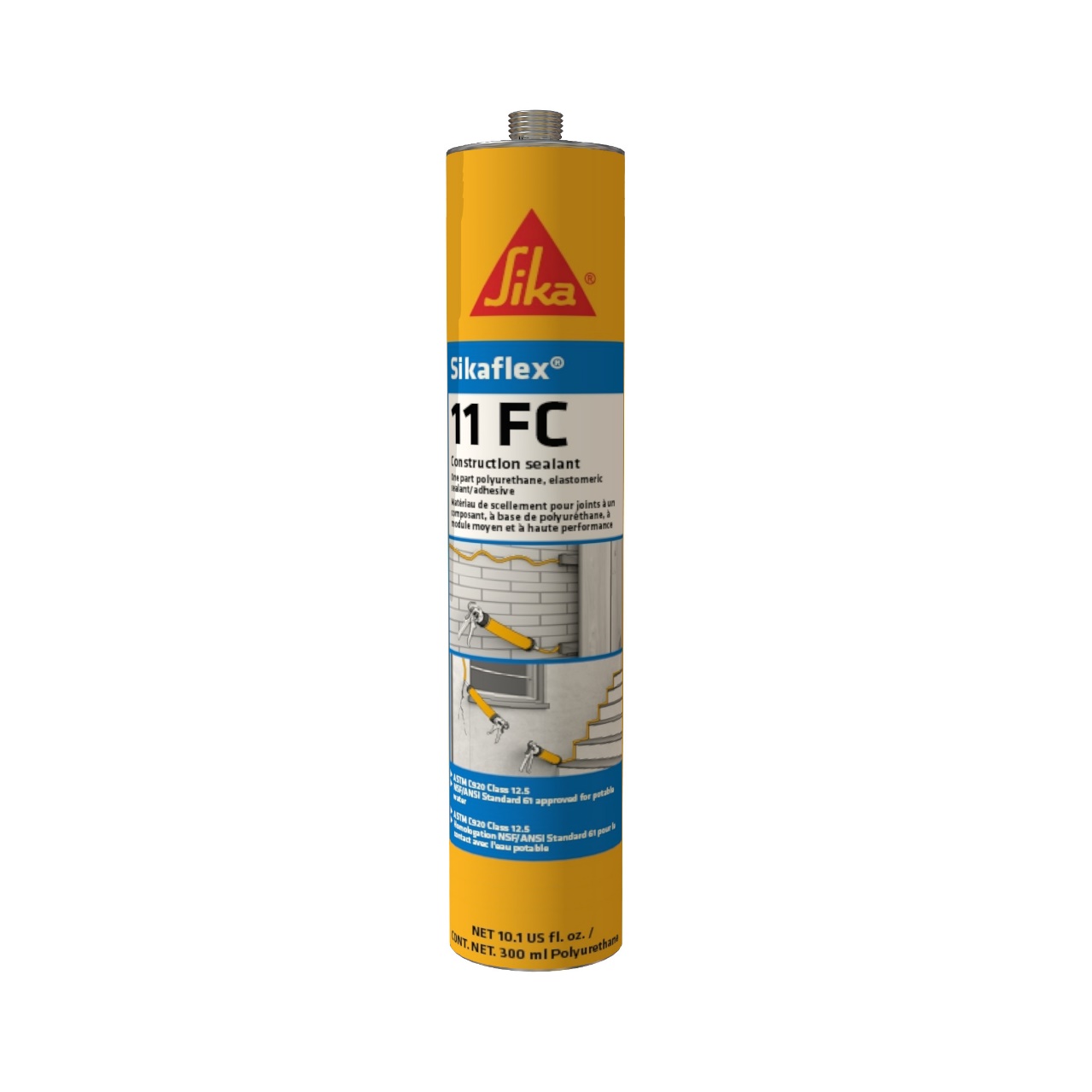 Elastomeric adhesive
Fast cure
Equivalent to Liquid Nails
Sikasil 295 and Sikasil 290
Silicone sealants
Bonding to glass
Longest life expectancy
Non Staining

295 equal to Dow 795,756, Pecora 895, 864, Spectrum 2,3, SCS2000, and SCS 9000.
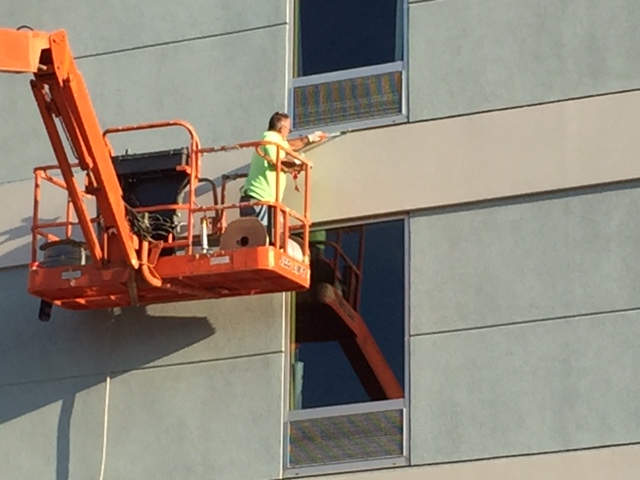 Sikasil GP
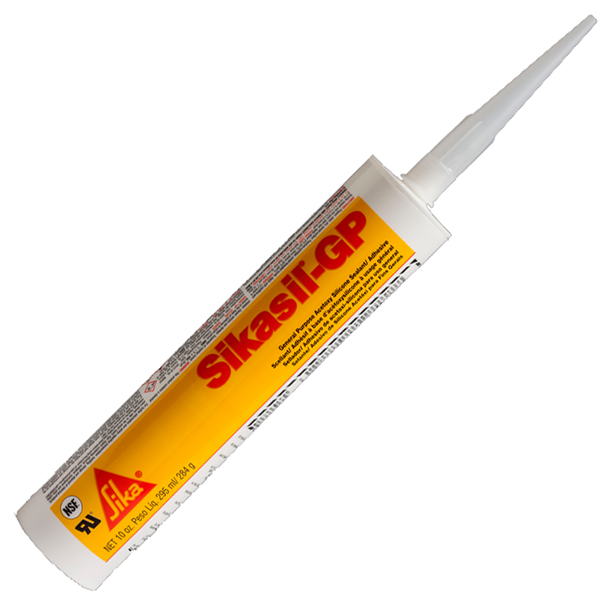 Bathrooms
Kitchens
Sealant Innovations
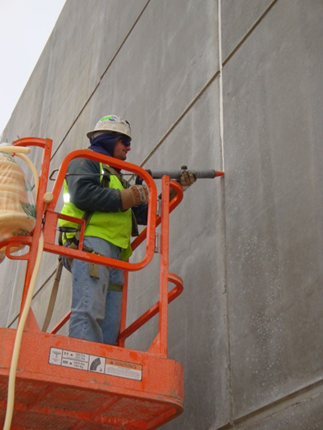 Sikaflex 2c NS Arctic
Two-component, non-sag, polyurethane sealant
Cold temperature mix and apply down to 15F.
For installations when temperatures are between 15F and 50F.  For 50F and over use standard EZ Mix formula.
SEALANTS
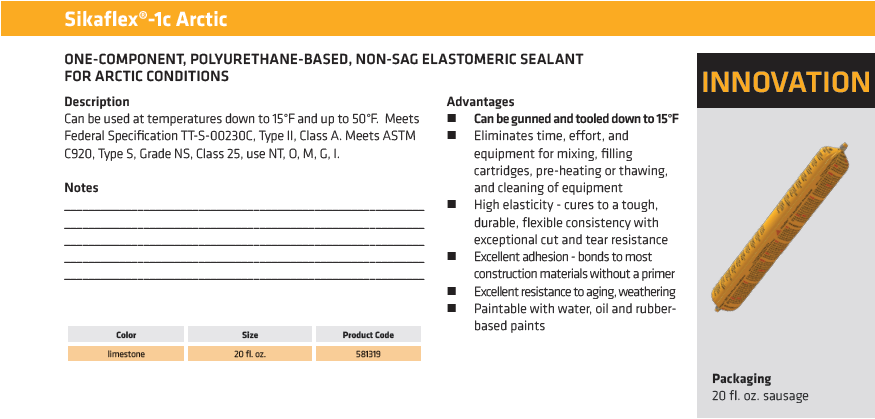 14
February 6, 2020
SEALANTS
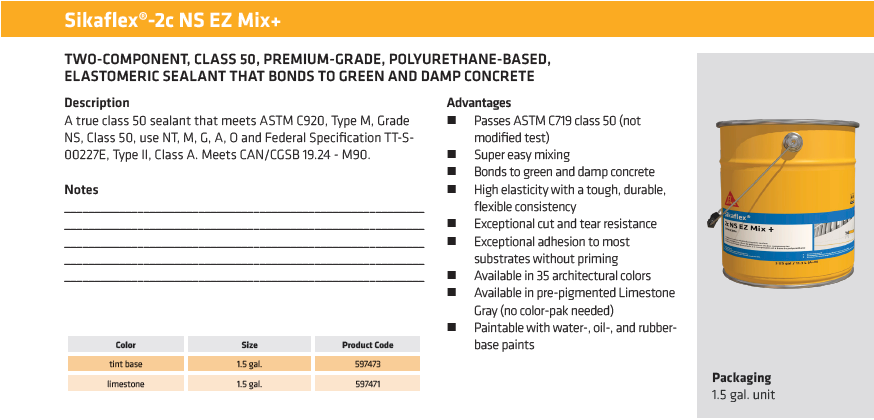 15
February 6, 2020
SEALANTS
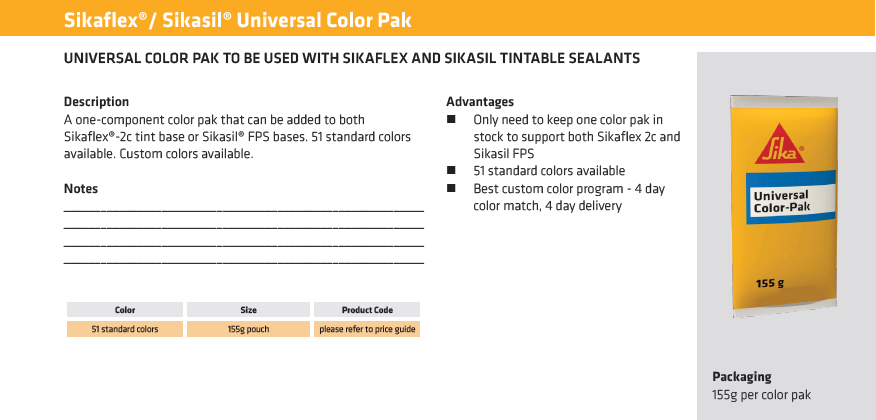 16
February 6, 2020
SEALANTS
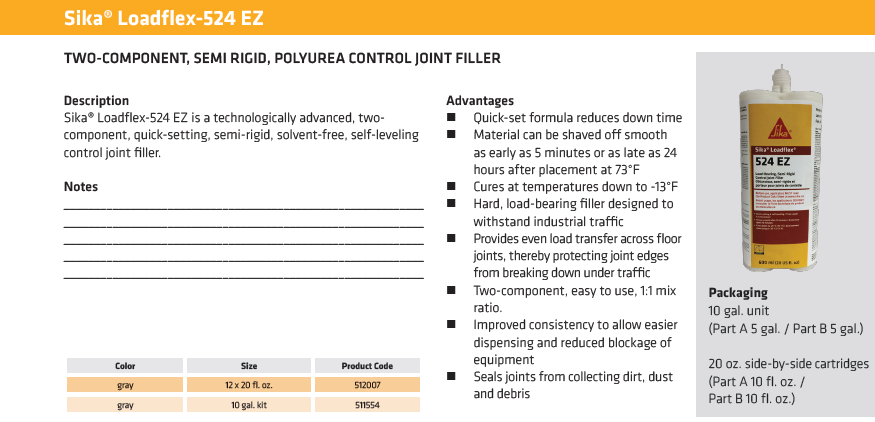 17
February 6, 2020
SEALANTS
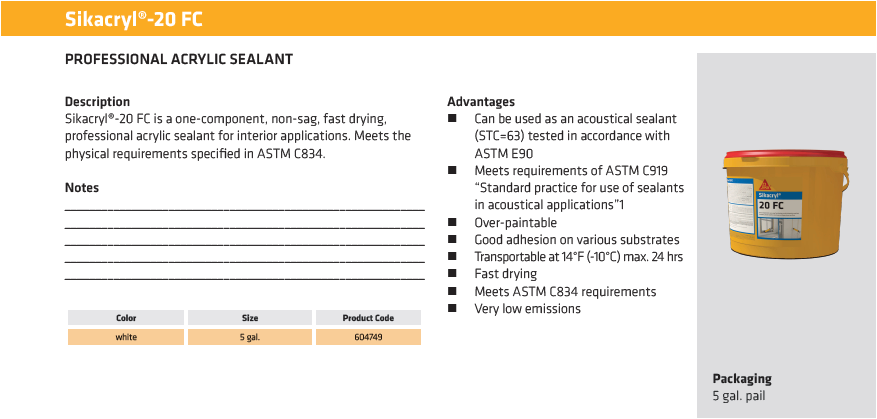 18
February 6, 2020